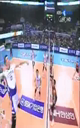 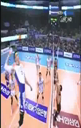 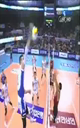 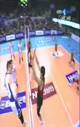 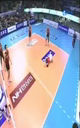 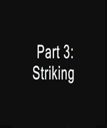 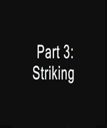 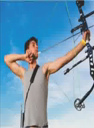 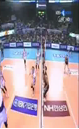 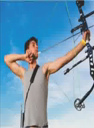 OadTR
1
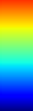 0
Static score
Dynamic score
1
-1
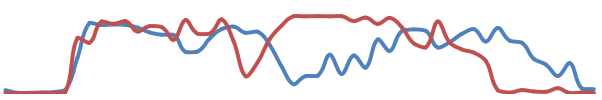 Self-attention at each frame
Anticipating future
0.5
Colar
0
(a) Detection scores from intra-segment branch and intra-category branch.
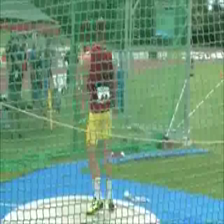 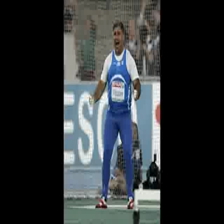 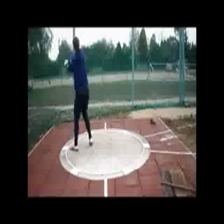 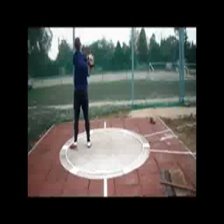 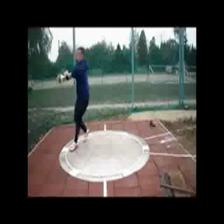 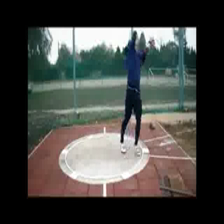 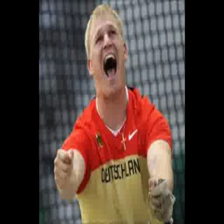 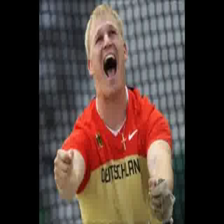 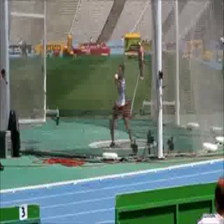 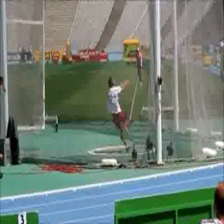 ······
Background
Volleyball Spiking
Background
Historical exemplars
Background
Hammer Throw
Background
Hammer Throw
Category exemplars
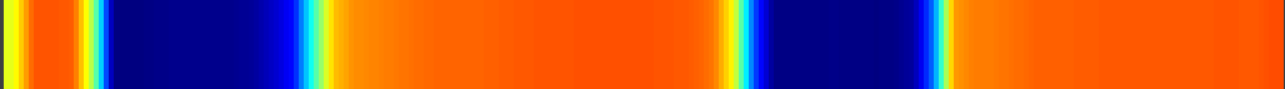 (b) Attention weights in intra-segment branch.
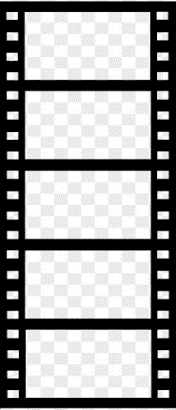 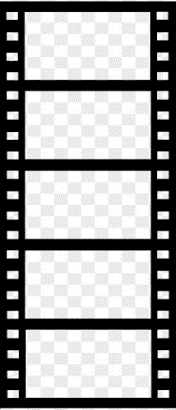 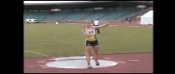 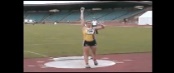 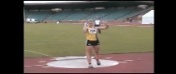 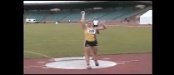 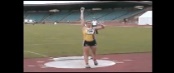 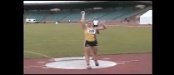 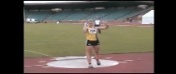 Score
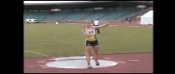 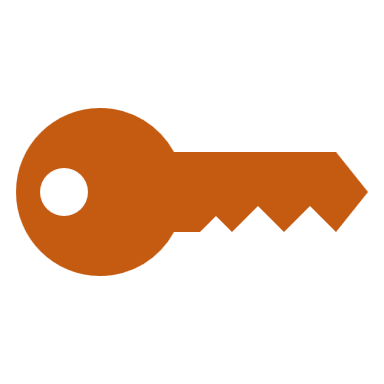 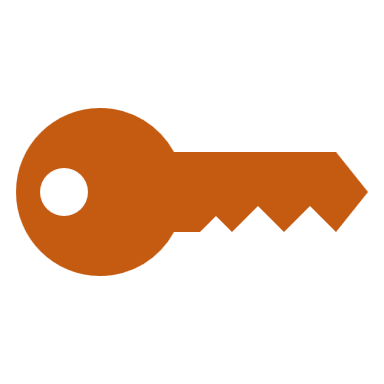 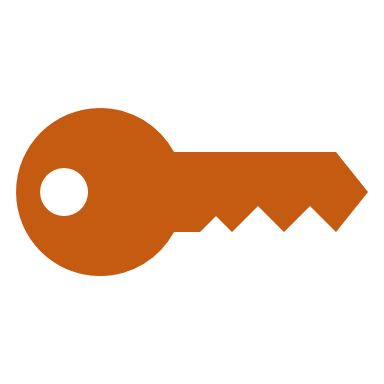 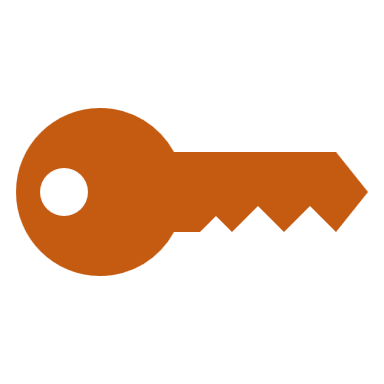 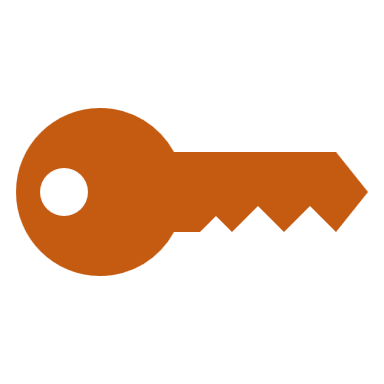 Similarity
…
Classifier
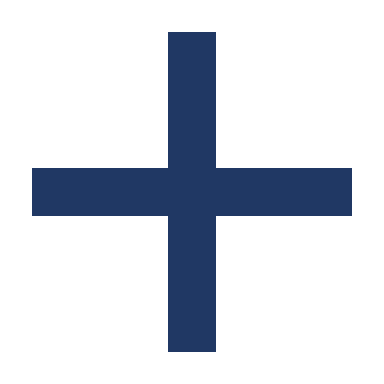 Historical feature f
…
Dynamic Branch
Network
Static Branch
Category feature e
…
Classifier
…
key
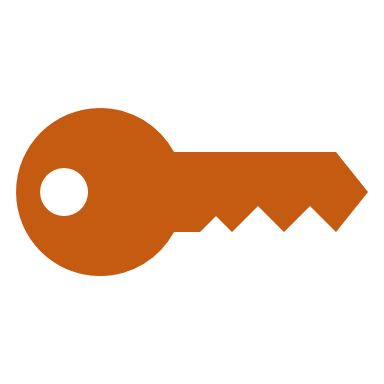 Similarity
Similarity
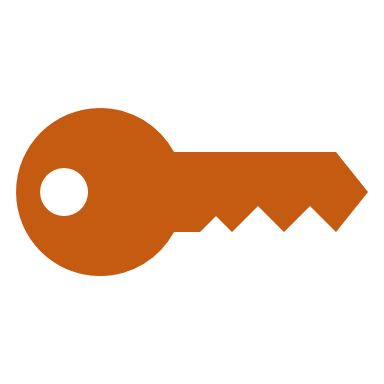 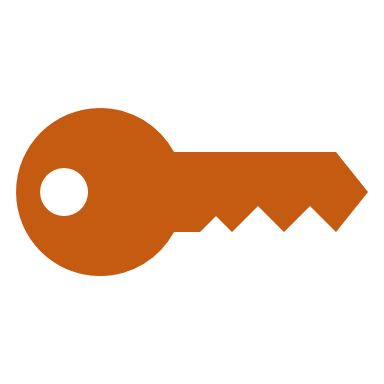 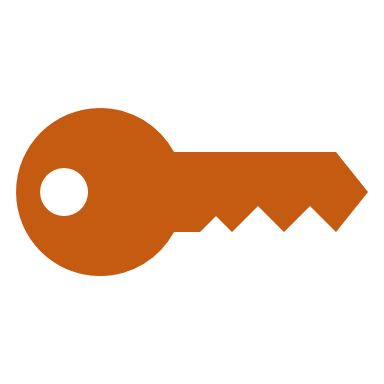 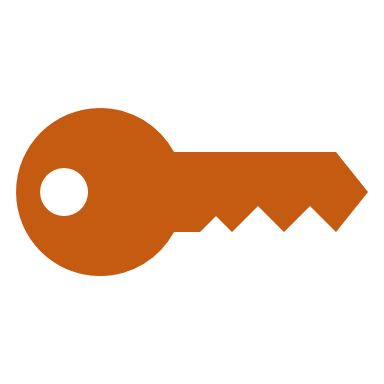 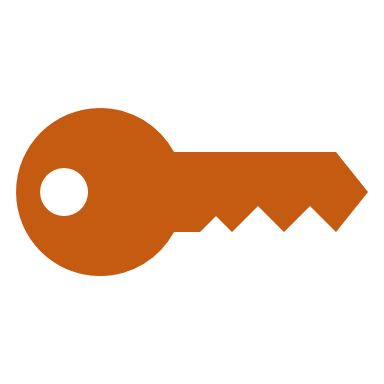 Score
value
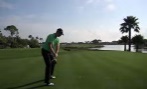 weight
Shot Put
Golf Swing
Golf Swing
Shot Put
Shot Put
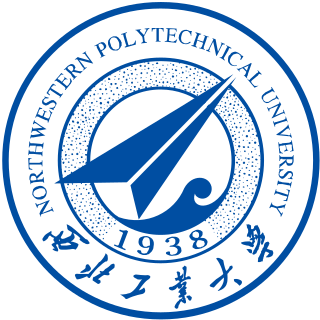 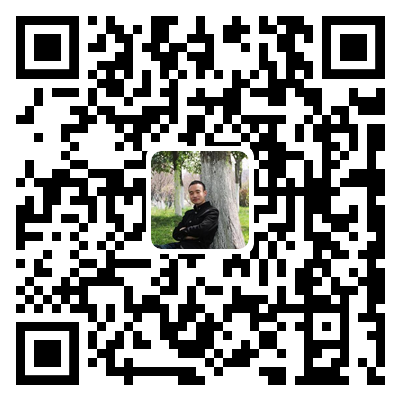 Colar: Effective and Efficient Online Action Detection by Consulting Exemplars Le Yang, Junwei Han, Dingwen ZhangSchool of Automation, Northwestern Polytechnical University, China
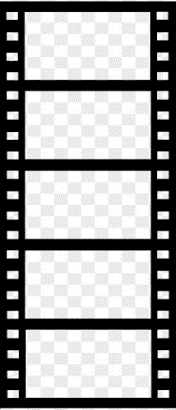 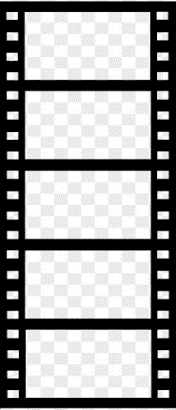 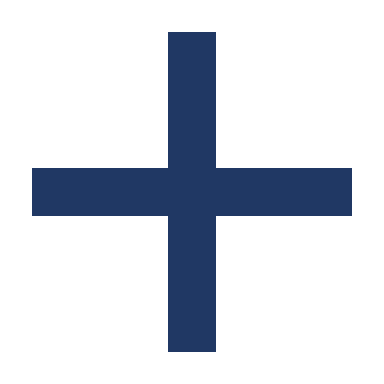 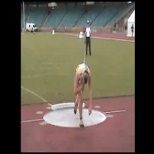 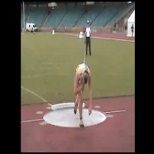 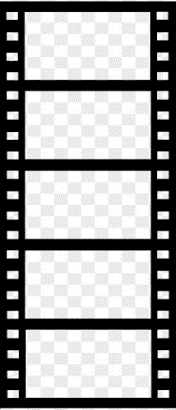 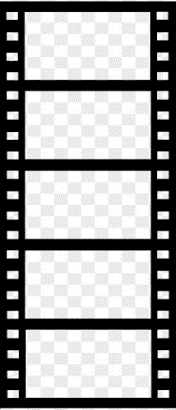 GitHub
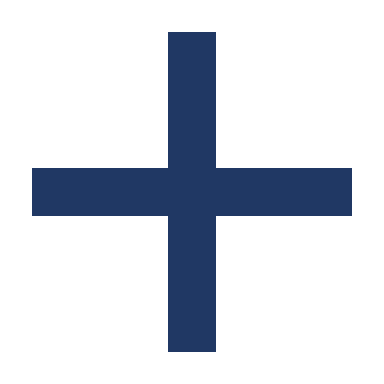 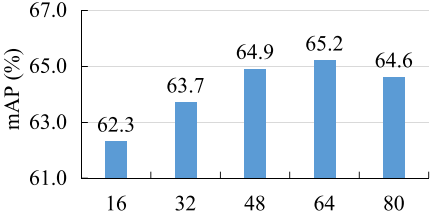 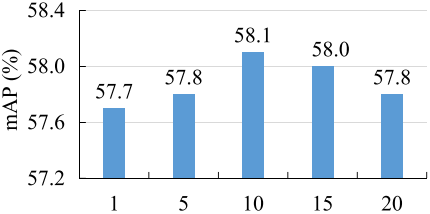 Motivation
Existing works strive to learn a coherent representation for all frames belonging to the same category.
Even frames from the same category can exhibit large varieties.
We propose to select representative frames, form category exemplars, and guide online action detection.
Experiments
 easy to follow.
Comparison experiments
Using both RGB features and flow features, Colar achieves state-of-the-art performance on three benchmarks, THUMOS14, TVSeries and HDD.
Using only video frames, Colar runs much faster and achieves competitive results.
Ablation experiments
The dynamic branch and the static branch are complementary to each other.
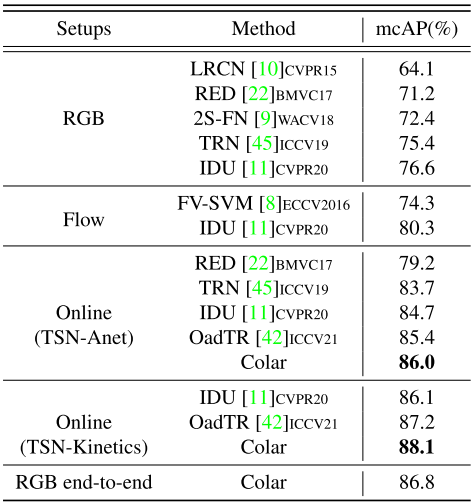 Figure 3. Ablation studies and temporal length (left) and exemplar number (right).
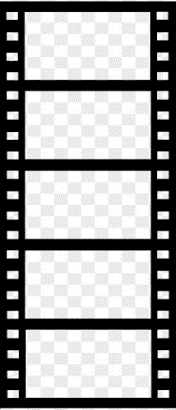 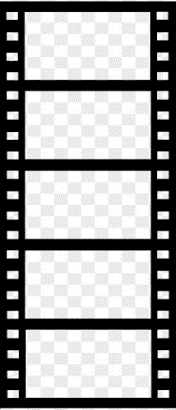 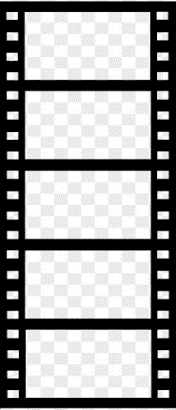 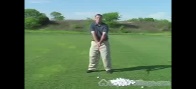 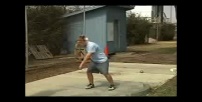 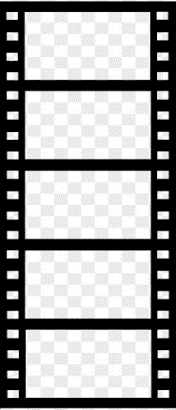 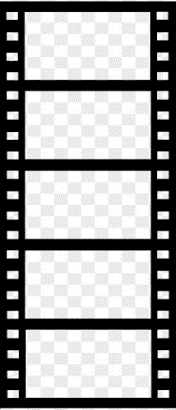 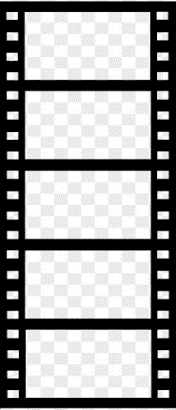 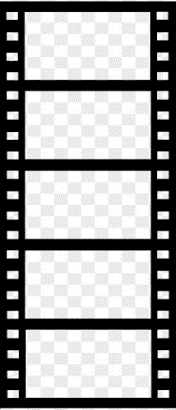 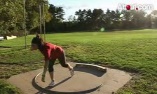 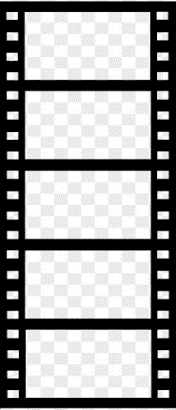 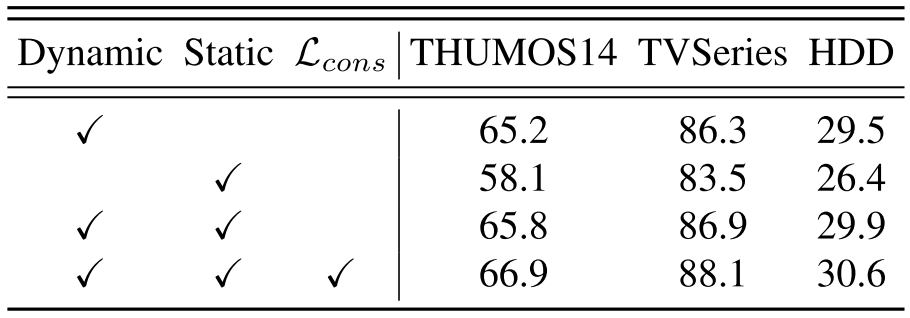 Figure 1. Superiority of our proposed Colar method.
Figure 4. Qualitative analysis of the proposed Colar method.
Method
Conclusion
The category exemplar makes Colar effective and efficient.
Category exemplars can capture disverse distributions within actions.
Diverse distributions are easier to learn than previous coherent distributions.
Category exemplars are extensively trained, thus, more discriminative.
Ordinary sample only influences one iteration for a training epoch.
Dynamic branch, along with the consistency loss, alleviates the optimization process.
Similar efficiency as mutual learning.
Dynamic Branch
Transform to the key space and the value space.

Measure pair-wise similarity

Aggregate value features


OAD based on historical features.
Static Branch
Transform to the key space and the value space.

Measure pair-wise similarity

Aggregate category feature


OAD based on exemplar features.
Figure 2. Framework of the proposed Colar method for online action detection.